REGULATION OF GFR
Glomerular Filtration Rate (GFR)
Defined as: The volume of filtrate produced by both kidneys per min
Averages 125 ml/min
Totals about 180L/day (45 gallons)
So most filtered water must be reabsorbed or death would ensue from water lost through urination
 GFR is directly proportional to the NFP
An  increase in NFP          GFR
A decrease in NFP           GFR
 Changes in GFR normally result from changes in  
     glomerular blood pressure.
NFP = net filtration pressure
GFR = 125 ml/min
180 L /day

1% excreted
Why is it important to have the GFR regulated?
Regulation of GFRGlomerular Filtration Rate
If the GFR is too high:
Fluid flows through tubules too rapidly to be absorbed
Urine output rises
Creates threat of dehydration and electrolyte depletion
If the GFR is too low:
Fluid flows sluggishly through tubules
Tubules reabsorb wastes that should be eliminated
Azotemia develops (high levels of nitrogen-containing substances in the blood).
Regulation of GFR
GFR controlled by adjusting glomerular blood pressure through the following mechanisms:
 - Autoregulation
 - Sympathetic control
 - Hormonal mechanism: renin and angiotensin
Effect of Arterial BP on GFR
↑↑ ABP → ↑↑ GFR.

However, the body maintains constant GFR over an ABP range of 75-160 mmHg.

Why? And how?
Autoregulation (intrinsic)
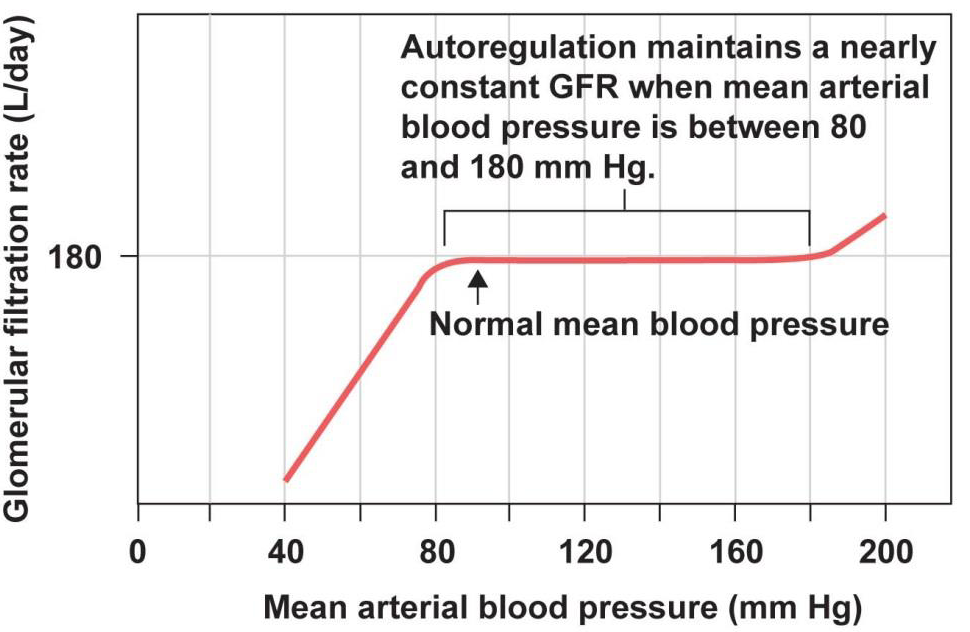 It is the relative constancy of GFR and renal blood flow in response to changes in blood pressure range from 75 to 160 mmHg. 
	That means in a normal kidneys, a decrease in arterial blood pressure as low as 75 mmHg, or an increase as high as 160 mmHg causes a change in GFR by only a few percentage.
	However, autoregulation is not perfect but it prevents potentially great changes in GFR , with changes in blood pressure, therefore, kidney continue to excrete waste.
AUTOREGULATION OF GFR
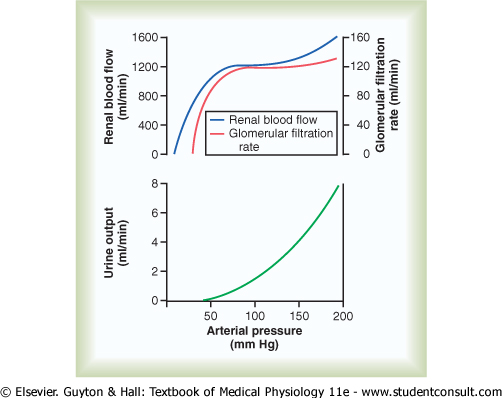 GFR remains constant over a large range of values of BP 
75-160 mmHg
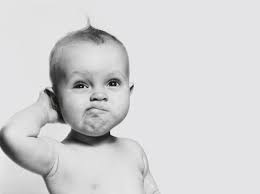 How autoregulation takes place?
Auto-regulation of GFR
Refer to feedback mechanisms intrinsic to the kidney that keep the renal blood flow and GFR relatively constant despite fluctuations in ABP.

These mechanisms operate over an ABP ranging between 75-160 mmHg.

Achieved by 2 major mechanisms:
Myogenic auto-regulation.
Tubulo-glomerular feedback mechanism.
Renal Autoregulation of GFR
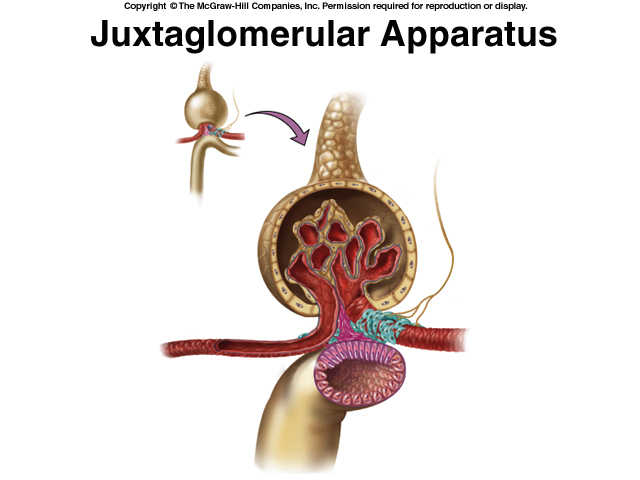 ↑ BP → constrict afferent arteriole, & dilate efferent 
 ↓ BP → dilate afferent arteriole, & constrict efferent
Stable for BP range of 75 to 160 mmHg (systolic)
Cannot compensate for extreme BP changes
Juxtaglomerular Apparatus
-secrete Renin
- monitor salinity
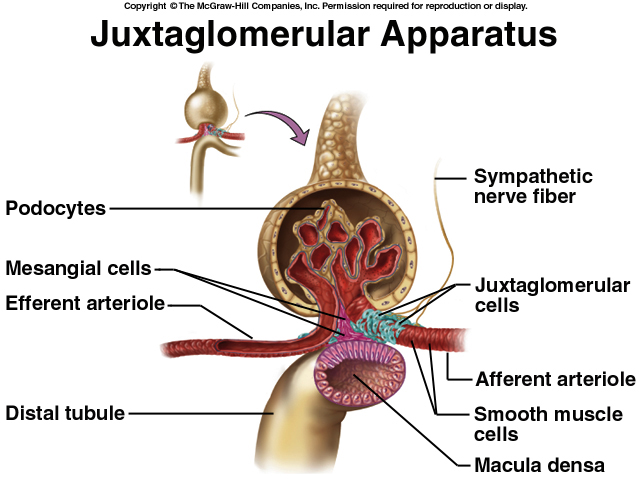 Tubulo-glomerular Feedback
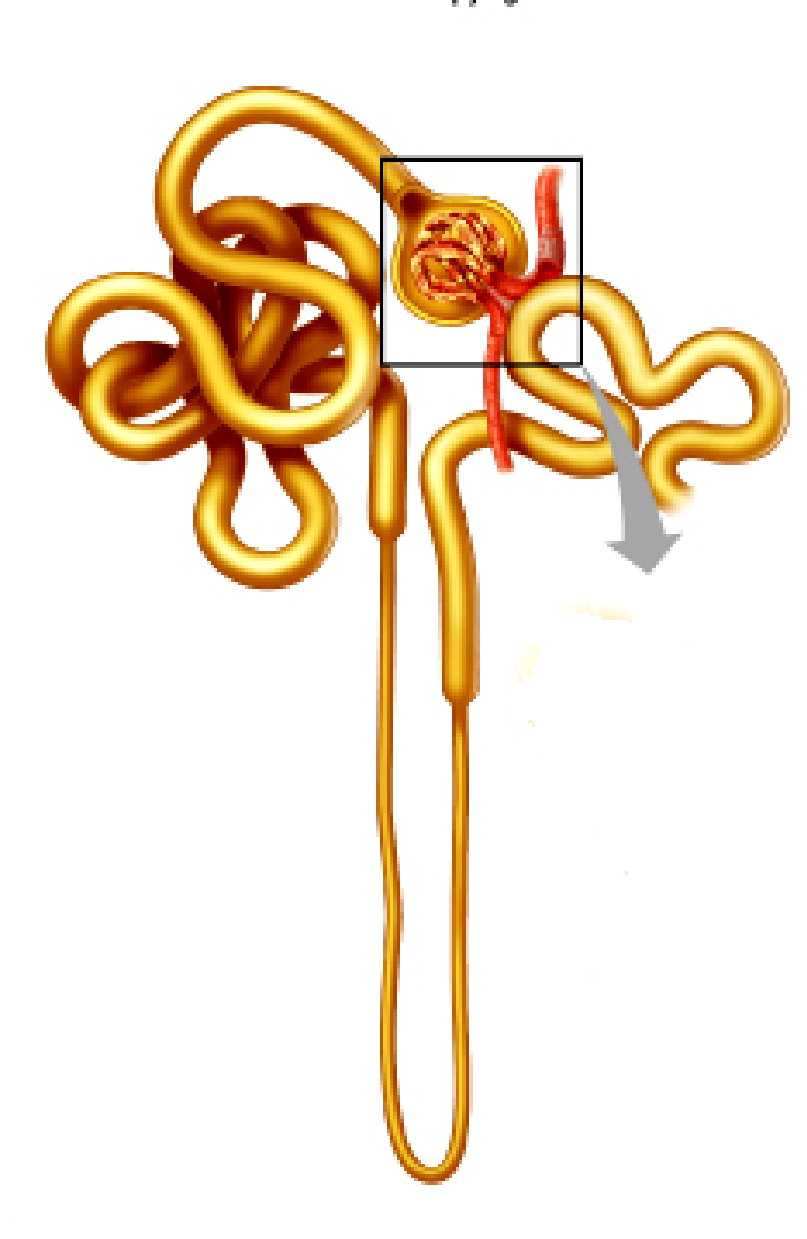 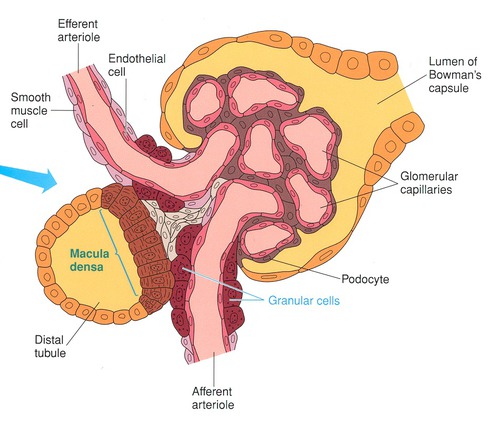 Release Renin
↓↓ NaCl
Juxtaglomerular cells
Angiotensinogen II
Vasoconstriction of Efferent arteriole
Vasodilation of afferent arteriole
↑↑ GFR
Mechanism of autoregulation
Tubuloglomerular feedback mechanism:
     ABP          delivery of NaCl to the macula densa cells, which are capable of sensing this change , this will cause two effects:
	1- decrease in resistance of the afferent arterioles (i.e. vasodilatation)           glomerular hydrostatic pressure to normal levels.
	2-  increase in renin release from JG cells    Ang II        constrict efferent arteriole       glomerular hydrostatic pressure & GFR to normal.
Mechanism of autoregulation, cont…….
Myogenic mechanism:
It is the intrinsic capability of blood vessels to constrict when blood pressure is increased. The constriction prevents excess increase in renal blood flow and GFR when blood pressure rises. 
When blood pressure decreases the myogenic mechanism reduces vascular resistance and the vessel dilates.
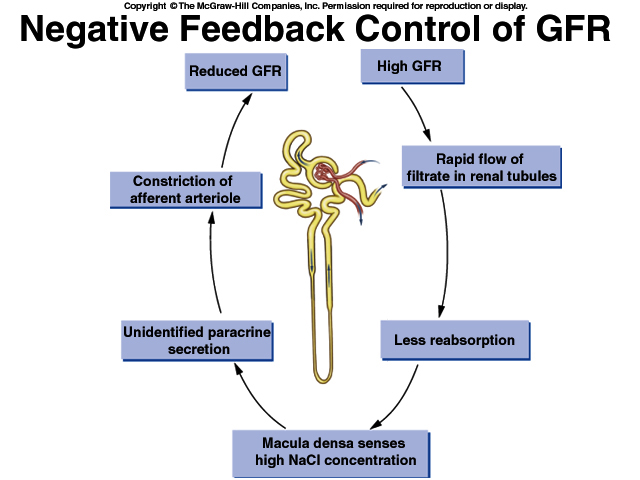 Example of autoregulation
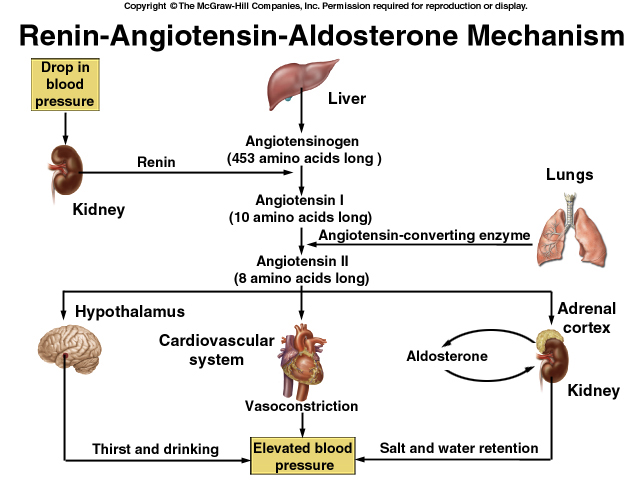 -efferent arterioles
Hormonal Control of GFR
Effects of Angiotensin II
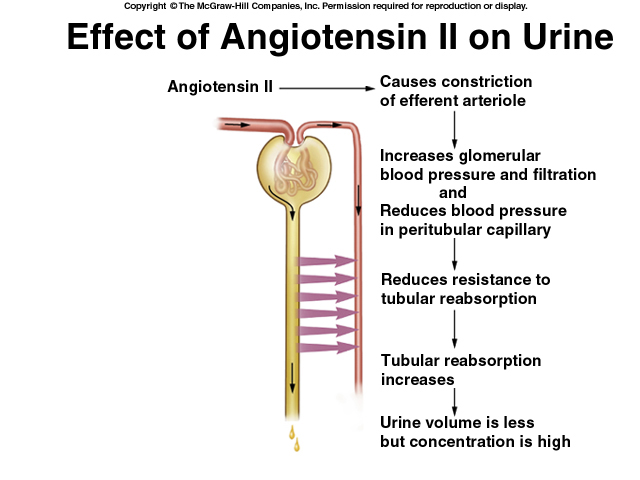 Sympathetic Control of GFR (Extrinsic)
When the sympathetic nervous system is at rest:
Renal blood vessels are maximally dilated
Autoregulation mechanisms prevail
Under stress:
Norepinephrine is released by the sympathetic nervous system
Epinephrine is released by the adrenal medulla 
Afferent arterioles constrict and filtration is inhibited
Note: during fight or flight blood is shunted away from kidneys  
The sympathetic nervous system also stimulates the renin-angiotensin mechanism. This induces vasoconstriction of efferent arteriole.
إنما يخشى الله من عباده العلماء